Люди труда
Подготовила: воспитатель ДОУ №16 «Рыбачок»
Дмитренко А.С.
Вопросы к беседе
-назови профессию-что делает человек данной профессии-какие инструменты использует человек данной профессии-какую пользу приносит эта профессия
Он учит буквы складывать, считать,Цветы растить и бабочек ловить,На все смотреть и все запоминатьИ все родное, русское любить.
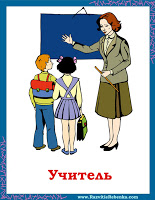 Быть учителем – призванье.Быть примером подражанья,Интересно объяснять,Чтоб имели все желаньеНа уроках отвечать.
Сельские профессии
Фермер славится делами.Сам хозяйство он ведёт.Молоком и овощамиНас снабжает круглый год.В поле высеет пшеницу,Вырастит на ферме птицу,Пчёл семейство заведёт,Соберёт душистый мёд.
(О. Повещенко )
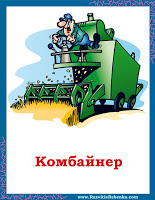 ДояркаУтром солнце светит ярко,Молочко несёт доярка.Тёплое, коровье,Детям на здоровье.Сергей Чертков
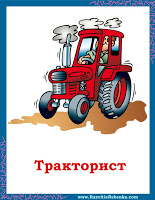 Техника в профессии
ШоферКачу,ЛечуВо весь опор.Я сам — шофер,И сам — мотор. НажимаюНа педаль-И машинаМчится вдаль!Б. Заходер
Со свистом поезд мчится,Не может опоздать.Я стану машинистом!А ты кем хочешь стать?
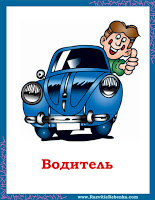 Письма, телеграммы и газетыОн разносит в срок по адресам.Новости со всех концов планетыПочтальон всегда доставит вам.
(О. Повещенко )
Точно в срок построит он: Небоскрёб и стадион. Детский садик и больницу, Магазинов вереницу. Даже дом, скажу вам я, Где живет моя семья, (и другие жители) Строили – строители! 
(И. Ильх)
Творческие профессии
Снимем вас
В профиль иль анфас,
Хоть стоя, хоть лёжа,
Всё будет похоже.
Только не надо моргать,
Щуриться и зевать.
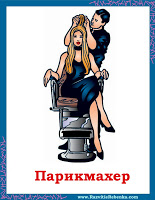 Он и фрукты, и природу
Нарисует, и портрет.
Взял художник на работу
Кисти, краски и мольберт.
ПарикмахерДайте ножницы, расчёску,Он вам сделает причёску.Парикмахер непременноПодстрижёт вас современно.Сергей Чертков
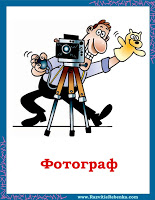 Сфера обслуживания
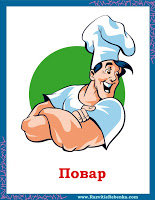 ПортнихаЦелый день сегодняШью.Я оделаВсю семью.Погоди немного, кошка,-Будет и тебе одежка.Б. Заходер
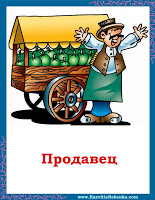 Целый день он слышит:«Дайте,Заверните и продайте!»И хоть очень устаёт,Но даёт и продаёт!
(Е. Санин)
ПоварДайте повару продукты:Мясо птицы, сухофрукты,Рис, картофель… И тогдаЖдёт вас вкусная еда.Сергей Чертков
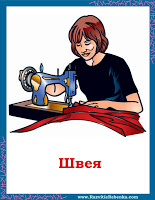 Незаметный труд
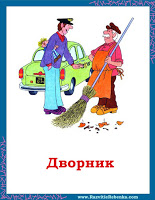 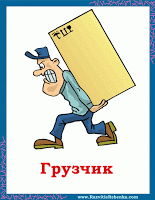 Дворник до рассвета встал,На рассвете подметал,И когда проснулся дом,Было чисто всё кругом!(Е. Санин)
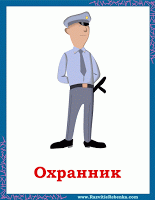 Нахожусь всегда в полёте
В белоснежном самолёте.
Пассажирам помогаю,
Прессу, кофе предлагаю.
Я воздушная принцесса
И зовусь я стюардесса.
МорякПлывёт моряк на кораблеОн не тоскует по земле.Он с ветром дружит и волнойВедь море — дом его родной.Сергей Чертков
Летчик Лётчик знает своё дело,В небе водит самолёт.Над землёй летит он смело,Совершая перелёт.Сергей Чертков
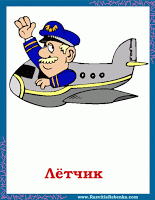 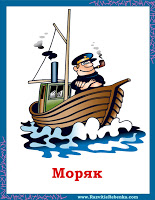 Запомни!
Если вы в беду попали,Телефон 020 набрали.К вам полиция придёт,Всем поможет, всех спасёт.
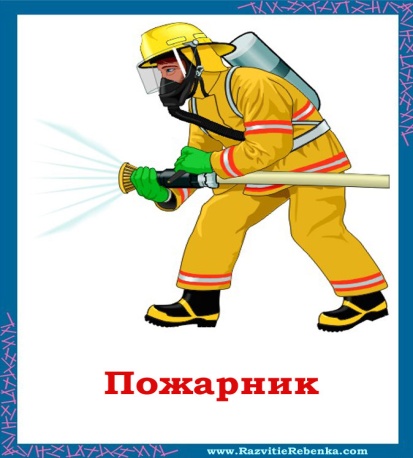 Белый халат,изучающий взгляд:– Жалобы есть?Подходите подряд!
(Е. Санин)
	030
В огне и дымуОн идёт среди жара,Спасая людейИ дома от пожара!
(Е. Сенин)
	010
Кем ты хочешь стать, когда вырастешь?